Visual analysis & target setting
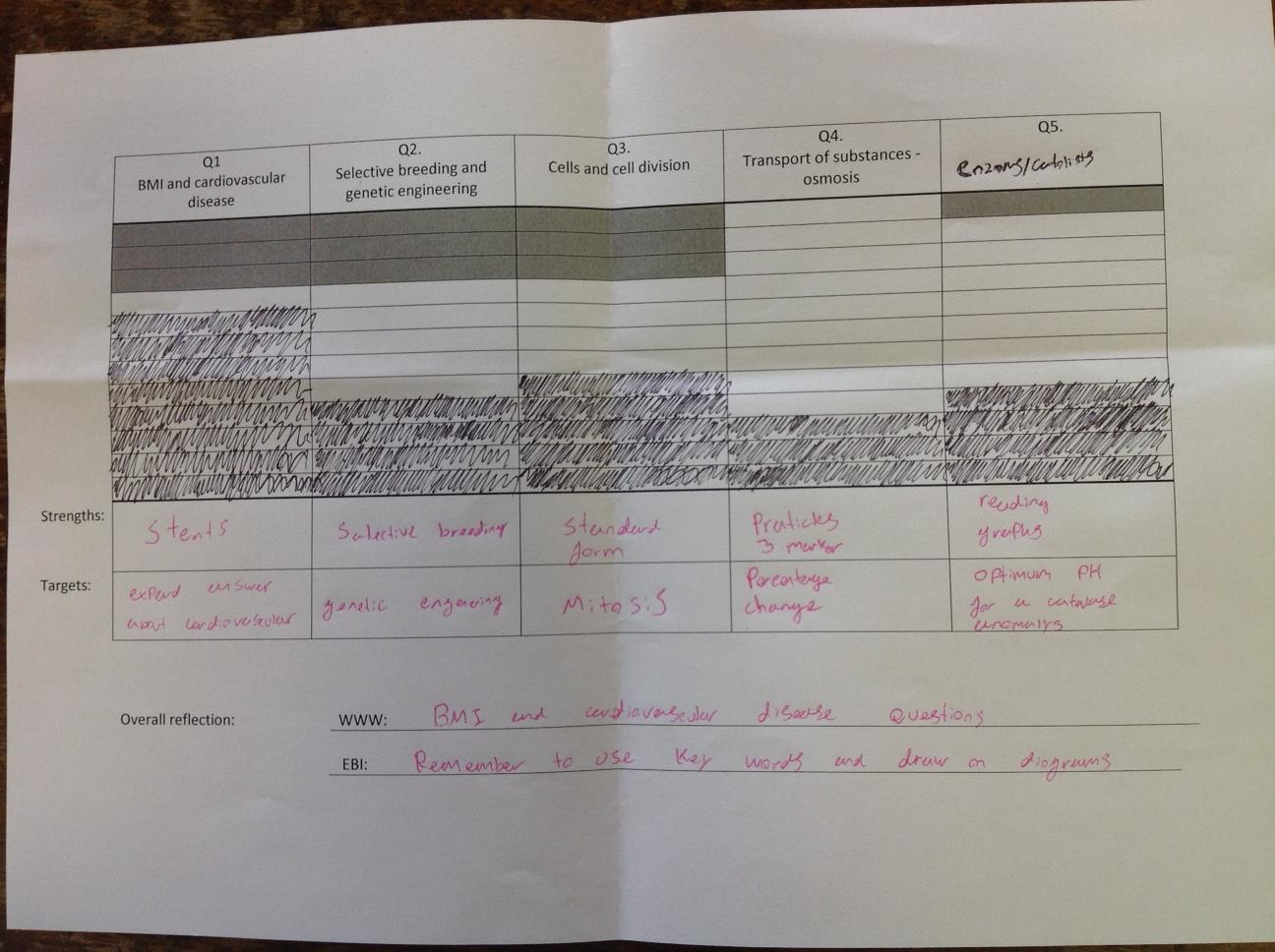 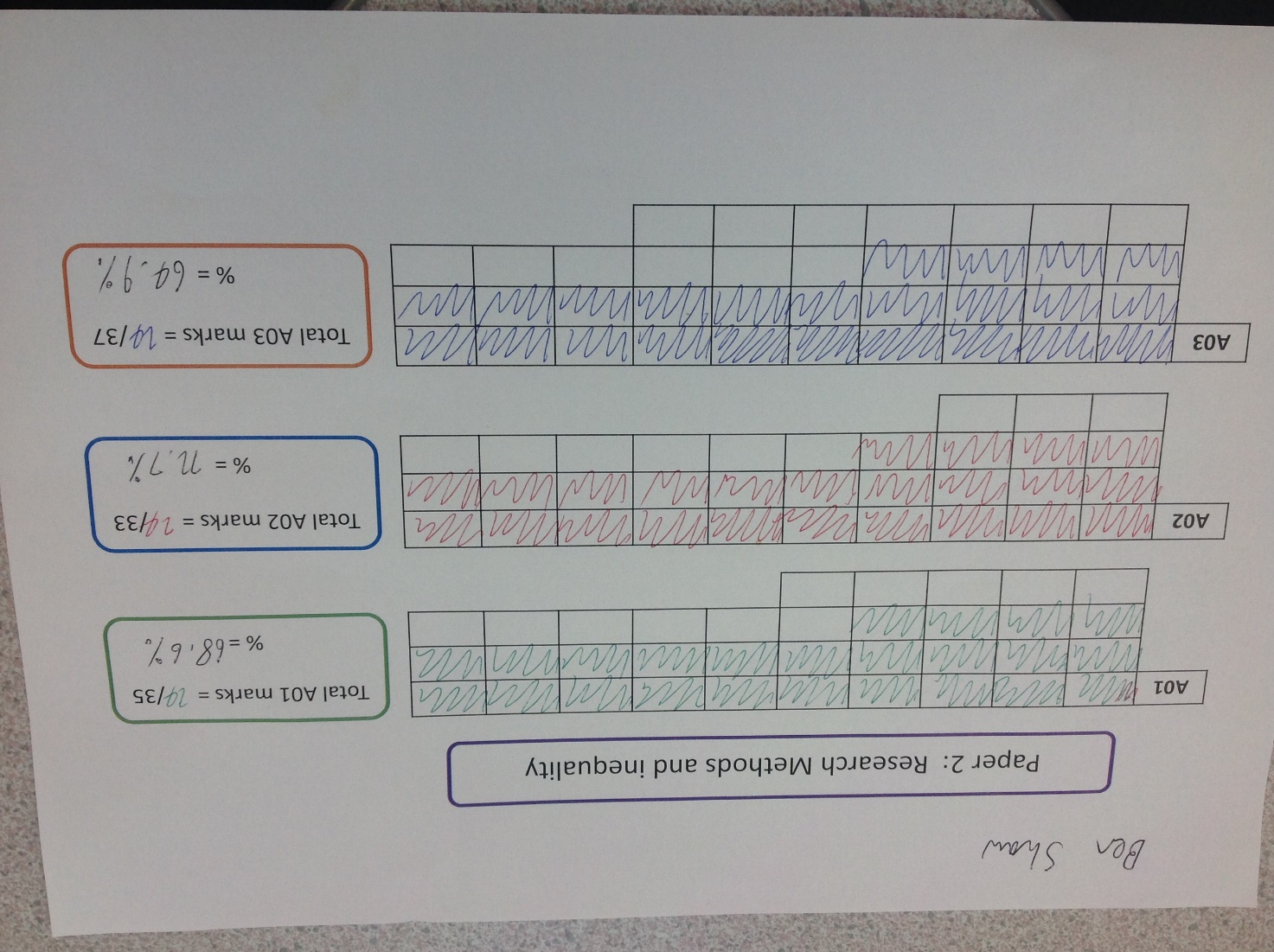 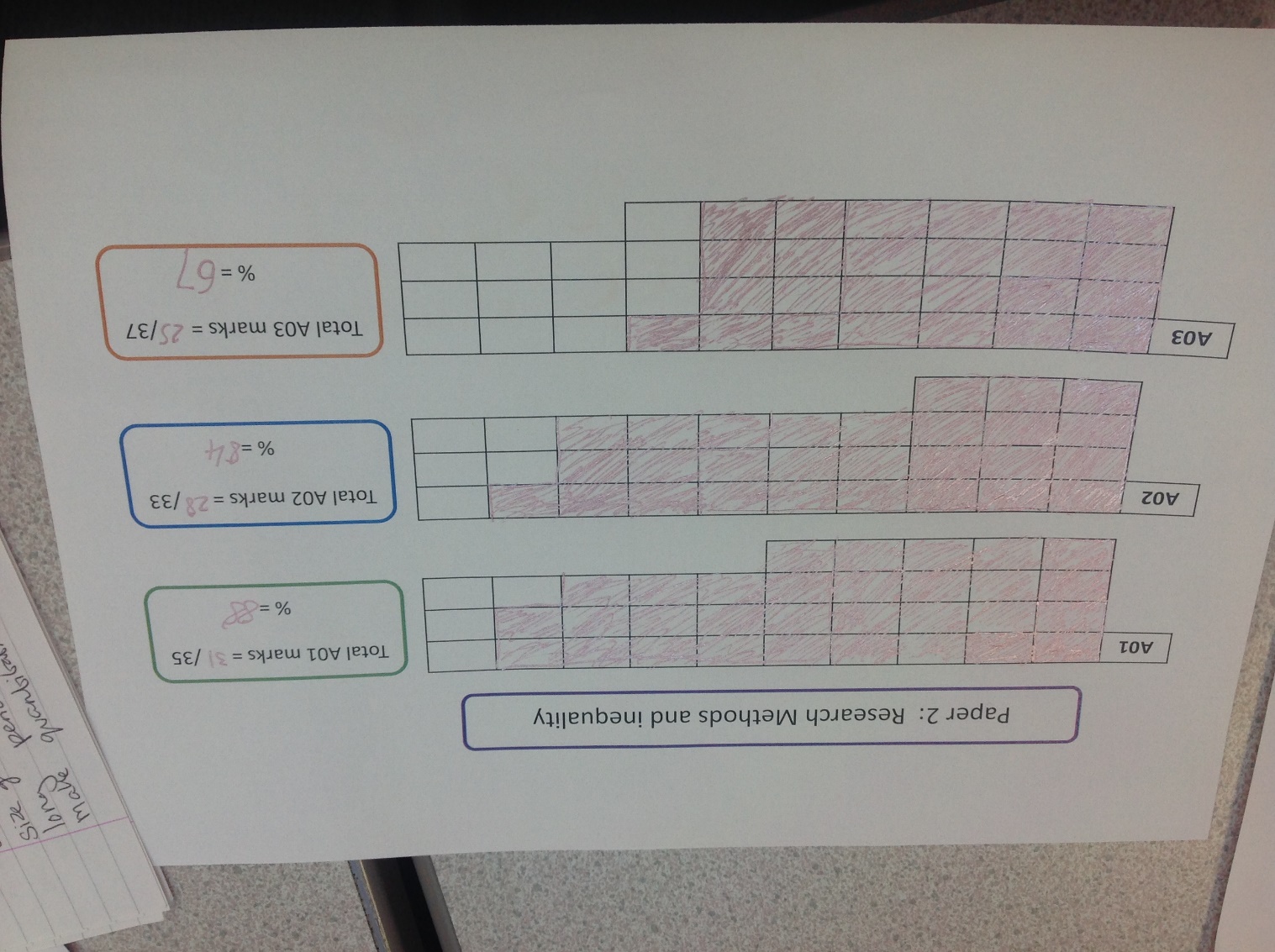